KOMPLEKSOWE WSPARCIE
CELÓW SPOŁECZNYCH
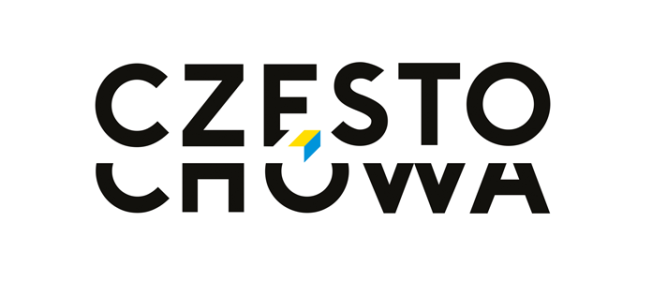 Warszawa, 10 maja 2018
KOMPLEKSOWE WSPARCIE
CELÓW SPOŁECZNYCH
CELE
Zdecydowana większość działań ukierunkowana jest na takie zarządzanie Miastem, które nie tylko pozwoli Częstochowie dobrze przetrwać kryzys, ale da szansę na rozwój gospodarczy. Szereg przedsięwzięć to zadania długofalowe, wymagające kontynuacji. Wszystkie zmierzają jednak do widocznej poprawy warunków życia mieszkańców Miasta, poprawy stanu miejskiej infrastruktury, w tym drogowej oraz tworzenia dogodnych warunków do rozwoju przedsiębiorczości i powstawania nowych miejsc pracy.
PUNKTY WYJŚCIA
Rok 2011 rozpoczął trudny okres kryzysu gospodarczego, który dla samorządów był równoznaczny między innymi ze zmniejszeniem wpływów z tytułu udziału w podatku dochodowym od osób fizycznych i prawnych oraz podatków lokalnych od nieruchomości i środków transportowych. Jednocześnie zwiększają się wydatki socjalne.
KOMPLEKSOWE WSPARCIE
CELÓW SPOŁECZNYCH
W Częstochowie klauzule społeczne w procedurze zamówień publicznych realizowane są przez Wydział Polityki Społecznej od 2011 roku.
JAKIE BYŁY
PRIORYTETY?
CO SIĘ UDAŁO?
KOMPLEKSOWE WSPARCIE
CELÓW SPOŁECZNYCH
Bodźcem do rozpoczęcia stosowania zapisów w zakresie społecznych zamówień publicznych było pismo Prezydenta Miasta Częstochowy zobowiązujące do stosowania klauzul społecznych naczelników wydziałów, kierowników jednostek równorzędnych i kierowników jednostek podległych. Zrównoważone zamówienia publiczne stosujemy od roku 2011.
KOMPLEKSOWE WSPARCIE
CELÓW SPOŁECZNYCH
Rok 2014 był rokiem zmian w stosowaniu klauzul społecznych podyktowanych ich zasadnością w prowadzonych procedurach zamówień publicznych. Zarządzeniem nr 2367/14 Prezydenta Miasta Częstochowy z dnia 7 listopada 2014 r. w sprawie stosowania klauzul społecznych w procedurze zamówień publicznych zobowiązano wydziały urzędu i jednostki organizacyjne Gminy Miasta Częstochowy do stosowania klauzul społecznych dla zamówień publicznych, których wartość przekracza 30 tys. euro. 
Zarządzeniem wprowadzono jednolite zasady stosowania klauzul społecznych dla miasta Częstochowy. 
W związku z powyższym zmniejszeniu uległa liczba postępowań rozpatrywanych w zakresie zasadności stosowania klauzul społecznych.
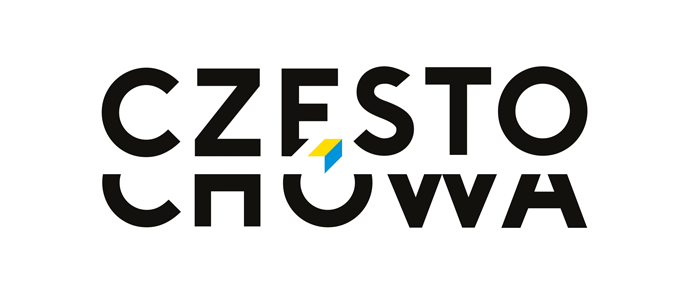 KOMPLEKSOWE WSPARCIE
CELÓW SPOŁECZNYCH
WNIOSEK O ZASTOSOWANIE KLAUZUL SPOŁECZNYCH
KOMPLEKSOWE WSPARCIE
CELÓW SPOŁECZNYCH
Nasz sposób myślenia o klauzulach społecznych
osoby bezrobotne
samorząd- zamówienia
przedsiębiorca
powiatowy urząd pracy
KOMPLEKSOWE WSPARCIE
CELÓW SPOŁECZNYCH
KOMPLEKSOWE WSPARCIE
CELÓW SPOŁECZNYCH
Spółdzielnie Socjalne jako narzędzie współpracy :
„Jasne, że BUS”, ul. Legionów 58
Jasne, że zmiana”, ul. Marysia 93
„Jasne, że Alternatywa 21”, Przemysłowa 14/16
„Jasne, że Manufaktura”, ul. Legionów 21
„Jasne, że dom i wnętrze”, Piłsudskiego 41/43
KOMPLEKSOWE WSPARCIE
CELÓW SPOŁECZNYCH
Dalsze poszukiwanie wspólnej przestrzeni współpracy
Dziś związku ze zmianami na rynku pracy Gmina Miasto Częstochowa rozpoczęła proces wdrażania klauzul zrównoważonych  - zielonych.
D Z I Ę K U J Ę
Z A   U W A G Ę
Adrian STARONIEK

Naczelnik Polityki Społecznej